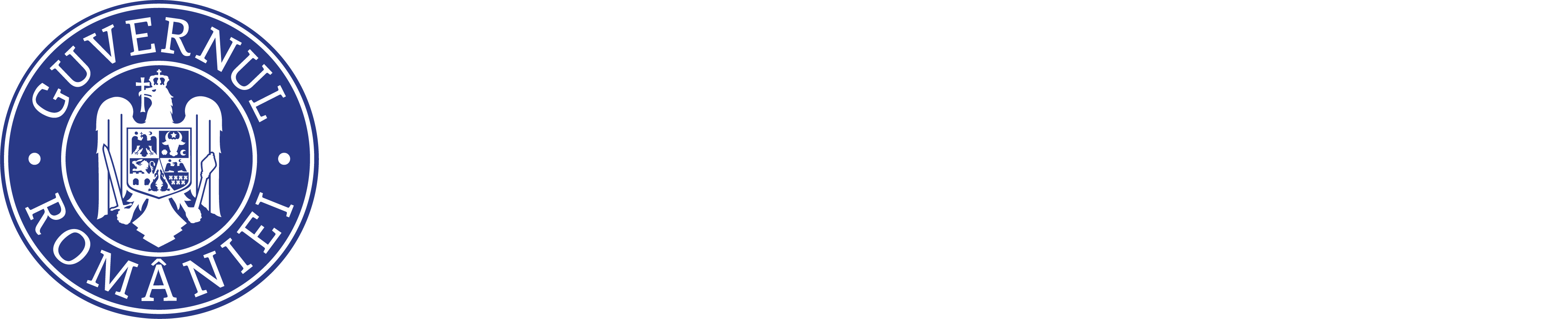 PROGRAME GUVERNAMENTALEStudentInvestFamilyStart
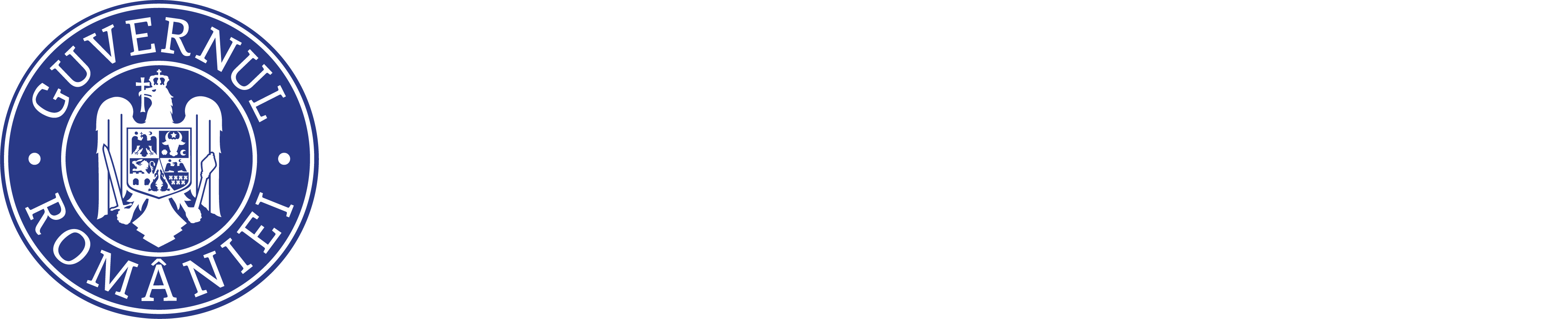 2024 - Programul STUDENT INVEST
Finanțare de tip credit
Suma împrumutată: până la 75.000 lei
Durata: maxim 10 ani, inclusiv perioada de grație
Dobânda suportată de stat prin bugetul MFTES:100% din dobânda totală (IRCC plus marja);
Comisioane aferente creditului bancar: 0
Garanții de stat: până la 80% din valoarea împrumutului
Plafon total de garanții până la 31.12.2024 : 205 milioane lei administrate de FRC în numele statului român
Bănci înscrise în program până în prezent: 36 instituții de credit partenere- CEC Bank, Libra Internet Bank, Techventures Bank, Exim Banca Românească, Banca Centrală Cooperatista CREDITCOOP și 31 de bănci cooperatiste din rețeaua sa
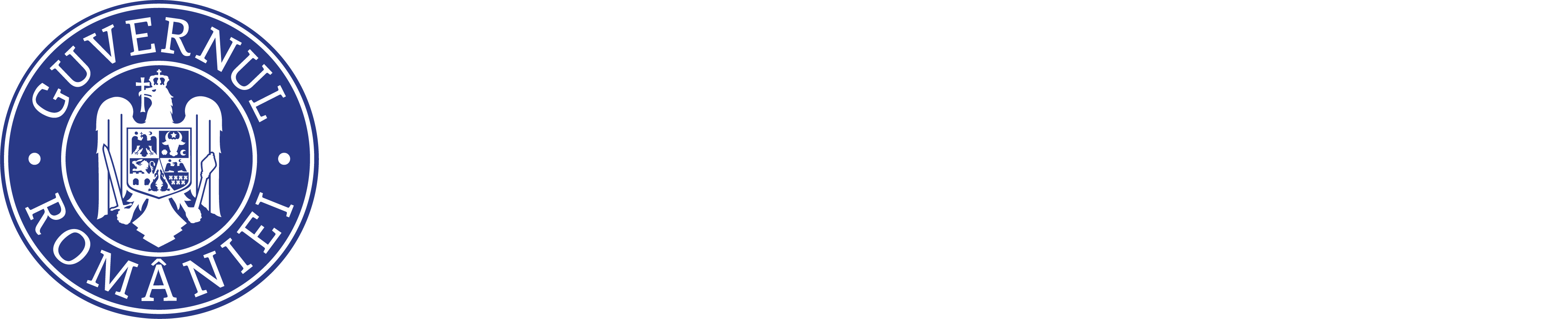 2024 - STUDENT INVEST – beneficiari:
Eligibilitate: persoane cuprinse  în sistemul de învățământ superior autorizate să funcționeze provizoriu sau acreditate
Varsta: între 18 ani împliniți și 40 de ani neîmpliniți 

Alte caracteristici StudentInvest/ FamilyStart
Creditul poate fi acordat o singură dată, pentru o durată de maximum 10 ani, cu o perioadă de grație stabilită de comun acord între bancă și beneficiar de maxim 5 ani de la data acordării împrumutului;
Finanțarea se acordă sub forma unui credit cu una sau mai multe trageri, în funcție de normele specifice bancare și/sau documentele justificative prezentate la plată, fiecare tragere fiind de minim 500 de lei;

Dacă beneficiarul nu este angajat, pentru acordarea creditului este necesară prezentarea cel puțin a unui codebitor.
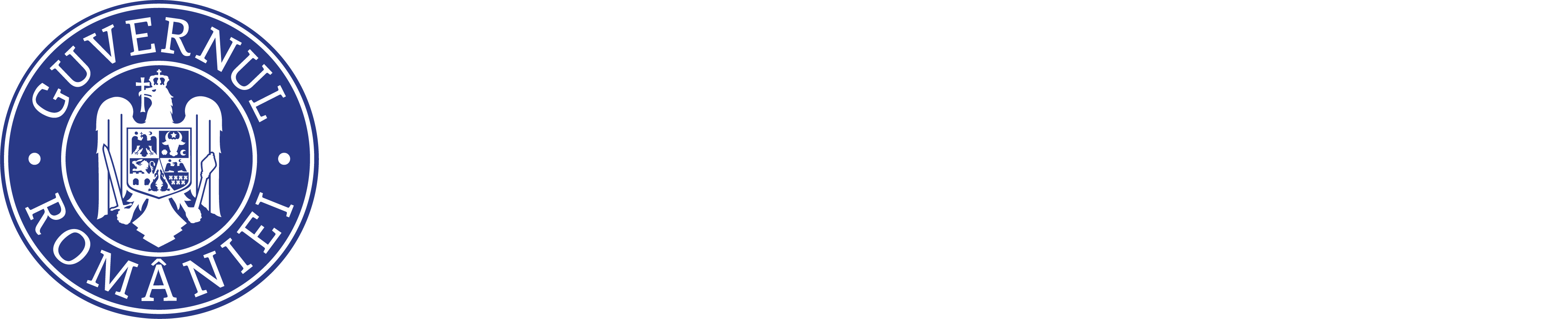 2024 - STUDENT INVEST – cheltuieli eligibile (1/2)
Taxe de studii: licentă, master, inclusiv MBA, doctorat;
Plata cărților, rechizitelor, inclusiv a celor editate în forme accesibile persoanelor cu dizabilități;
Costul publicării cărților sau al studiilor de specialitate;
Taxa de participare la manifestări științifice și concursuri, precum și cheltuielile de transport pentru deplasări;
Achiziționarea de calculatoare, laptop-uri, imprimante, aplicații informatice de specialitate, inclusiv a celor având încorporate tehnologii de acces și dispozitive asistive pentru persoanele cu dizabilități;
Plata chiriei, în limita a maximum 300 euro/luna, la cursul BNR din ziua plății; 
Plata locurilor de cazare în căminele studențești;
Parte/avans din achiziția unei locuințe;
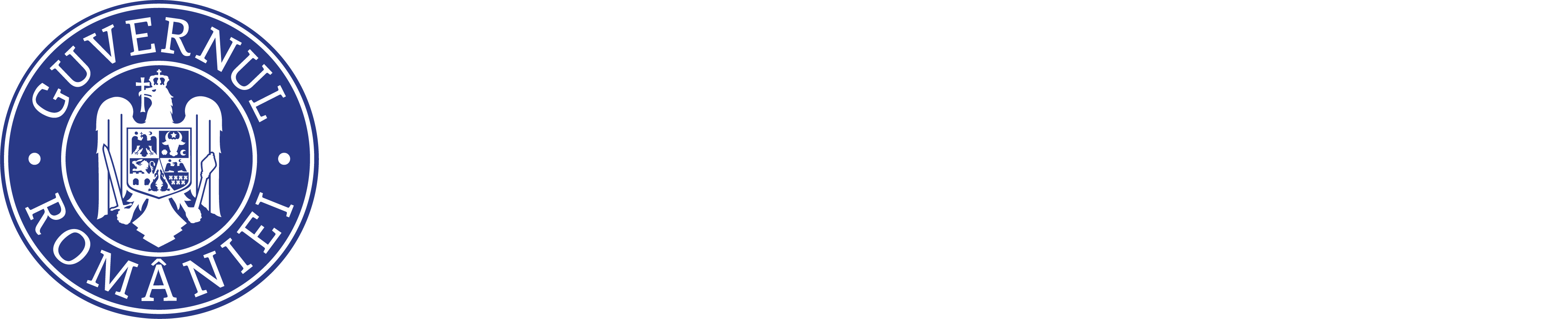 2024 - STUDENT INVEST – cheltuieli eligibile (2/2)
Cheltuieli cu transportul pentru bursele Erasmus, în baza documentelor justificative: convenție, adeverință sau alt document care atestă înscrierea în program;
Plata pentru studenții care sunt părinți, a cheltuielilor cu creșa, grădinița, școala, programele ”Școală după Școală” și/sau afterschool, precum și a taxelor pentru cursuri extrașcolare la care participă/se înscriu copiii acestora;
Costul serviciilor dentare și al intervențiilor chirurgicale;
Investigații și tratamente medicale complexe recomandate de medici în cazul studenților cu probleme de sănătate;
Achiziția de autoturisme noi/autoturisme secondhand cu vechime de maximum 5 ani la data efectuării tragerii, precum și achiziția de autoturisme adaptate pentru persoanele cu dizabilități;
Achiziția instrumentelor muzicale, a aparaturii audio-video și a altor obiecte necesare pentru dezvoltarea abilităților vocationale.
** Aria de teritorialitate a cheltuielilor o reprezintă teritoriul României, cu excepția cheltuielilor cu transportul pentru bursele Erasmus, respectiv a  investigaţiilor  şi tratamente medicale complexe recomandate de medici specialişti în cazul studenţilor cu probleme de sănătate
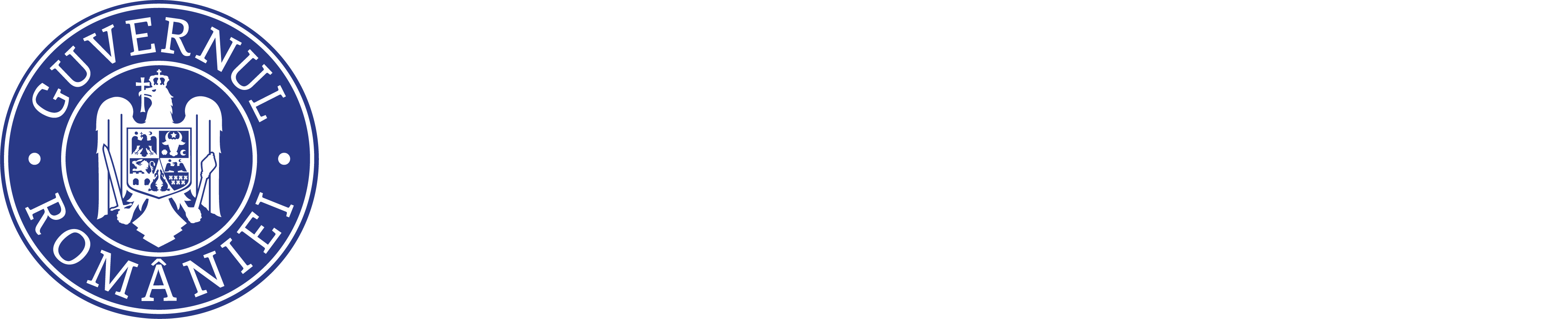 2024 - Programul FAMILY START
Finanțare de tip credit
Suma împrumutată: până la 150.000 lei
Durata: maxim 10 ani, inclusiv perioada de grație
Dobânda suportată de stat prin bugetul MFTES: 75% din dobânda totală (IRCC plus marja);
Comisioane aferente creditului bancar: 0
Garanții de stat: până la 80% din valoarea împrumutului
Plafon total de garanții până la 31.12.2024 : 295 milioane lei administrate de FRC în numele statului român
Bănci înscrise în program până în prezent: 36 instituții de credit partenere- CEC Bank, Libra Internet Bank, Techventures Bank, Exim Banca Românească, Banca Centrală Cooperatista CREDITCOOP și 31 de bănci cooperatiste din rețeaua sa
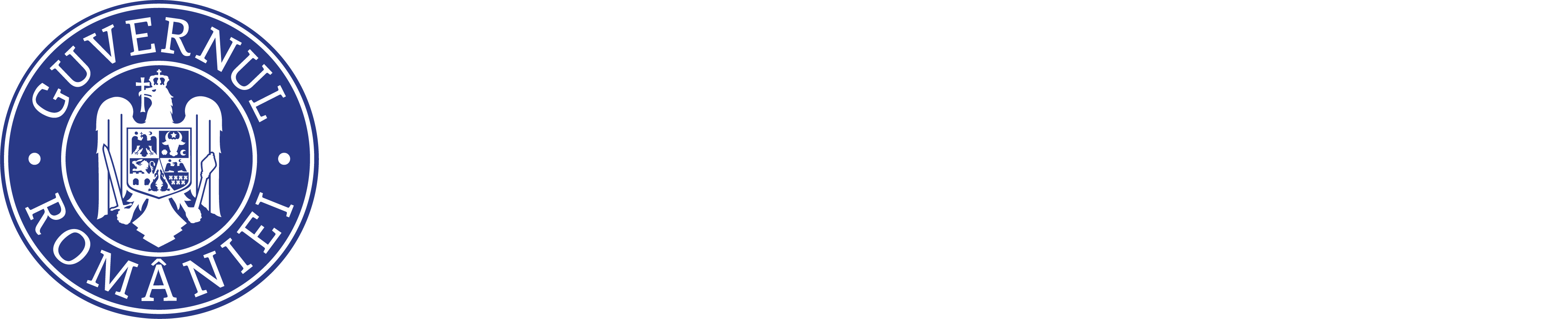 2024 - Programul FAMILY START - beneficiari
Eligibilitate: persoane care îşi întemeiază o familie şi/sau persoanele care formează împreună o familie, dintre care cel puţin unul dintre beneficiari se încadrează în criteriul de vârstă.
Varsta: între 18 ani împliniți și 45 de ani neîmpliniți 
Alte caracteristici StudentInvest/ FamilyStart
Creditul poate fi acordat o singură dată, pentru o durată de maximum 10 ani, cu o perioadă de grație stabilită de comun acord între bancă și beneficiar de maxim 5 ani de la data acordării împrumutului;
Finanțarea se acordă sub forma unui credit cu una sau mai multe trageri, în funcție de normele specifice bancare și/sau documentele justificative prezentate la plată, fiecare tragere fiind de minim 500 de lei;
Venitul net lunar pe membru de familie de până la 6.000 de lei, respectiv pentru familiile monoparentale care au venitul net lunar pe membru de familie de până la 7.500 de lei.

**Prin familie se înţelege: familia formată din soţ, soţie cu/fără copii cu vârsta de până la 18 ani aflaţi în întreţinerea acestora, care locuiesc împreună / familia monoparentală formată din persoana singură şi copiii cu vârsta de până la 18 ani aflaţi în întreţinere şi care locuiesc împreună cu aceasta / bărbatul şi femeia necăsătoriţi care convieţuiesc şi gospodăresc împreună.
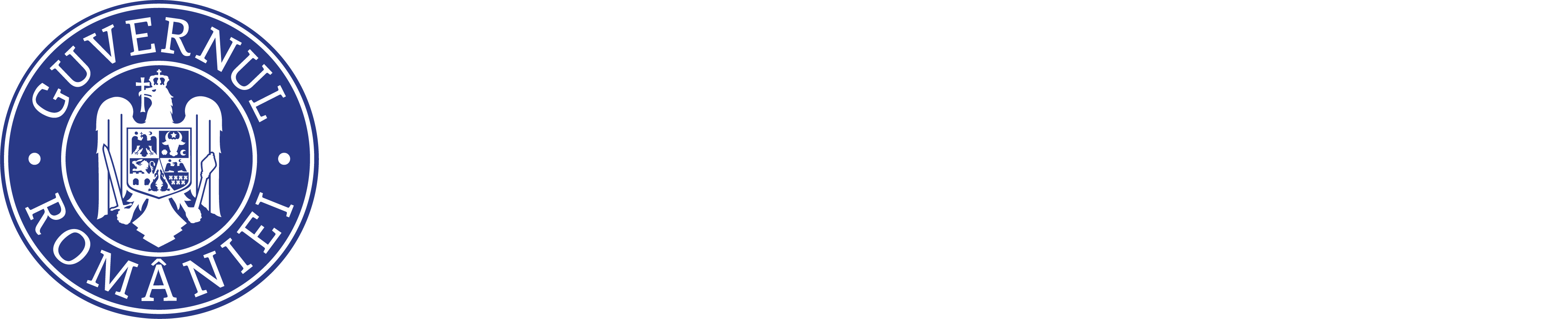 2024 – FAMILY START– cheltuieli eligibile (1/3)
Costurile ce decurg din evenimente care conduc la obţinerea statutului de soţ şi soţie, precum cununia religioasă, cununia civilă sau ceremonia cu prilejul căsătoriei, dar nu mai mult de 20.000 lei; solicitarea plăţii se face în termen de maximum 90 de zile de la data la care a avut loc evenimentul;

Plata cheltuielilor cu spitalizarea în cazul naşterilor;

Cheltuielile cu creşa, grădiniţa, şcoala, programele «Şcoala după Școală» şi/sau afterschool, precum şi cu participarea şi/sau achiziţionarea de materiale/echipamente/instrumente necesare în cadrul activităţilor extraşcolare la care participă sau se înscriu copiii beneficiarului;
Achiziţia de autoturisme noi/autoturisme secondhand cu vechime de maximum 5 ani la data efectuării tragerii, precum şi achiziţia de autoturisme adaptate pentru persoanele cu dizabilităţi;
Cheltuieli aferente taxelor de studii: licenţă, master, inclusiv Master of Business Administration, doctorat, inclusiv cursuri de calificare sau perfecţionare profesională, conversie sau reconversie profesională, precum şi cheltuieli aferente cărţilor de specialitate şi rechizitelor, inclusiv celor editate în formate accesibile persoanelor cu dizabilităţi; toate formele de studiu trebuie să fie autorizate să funcţioneze provizoriu sau să fie acreditate;
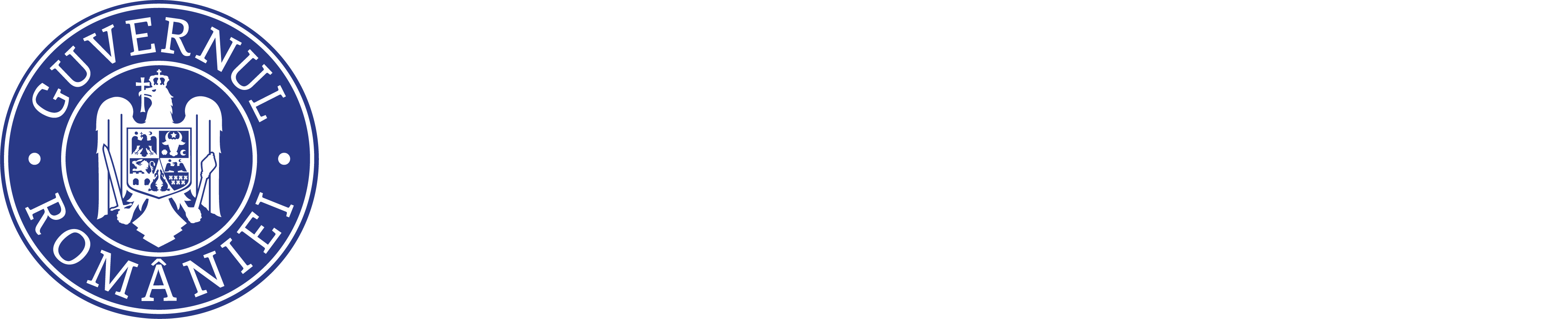 2024 – FAMILY START – cheltuieli eligibile (2/3)
Plata cheltuielilor aferente publicării cărţilor sau a studiilor de specialitate, inclusiv a celor editate în formate accesibile persoanelor cu dizabilităţi;

Plata taxelor de participare la manifestări ştiinţifice şi concursuri, precum şi a cheltuielilor de transport pentru deplasări;

Achiziţia de calculatoare şi/sau componente ale acestora, laptopuri, imprimante, aplicaţii informatice de specialitate, inclusiv a celor având încorporate tehnologii de acces pentru persoanele cu dizabilităţi;

Plata chiriei, în limita a maximum 300 euro/lună, la cursul Băncii Naţionale a României din ziua plăţii;

Parte/avans din preţul de achiziţie/costul de construcţie a unei locuinţe - inclusiv costul proiectării şi al execuţiei, cheltuieli legate de construcţia/modernizarea/renovarea/extinderea locuinţei, de lucrări pentru creşterea eficienţei energetice sau pentru instalarea de echipamente/instalaţii de producere a energiei electrice/cogenerare din surse regenerabile - prin proiect individual sau prin programe guvernamentale specifice, precum şi cheltuieli legate de achiziţia de mobilier; 

Rambursarea anticipată parţială/integrală a unui credit ipotecar contractat anterior, inclusiv prin programe guvernamentale;
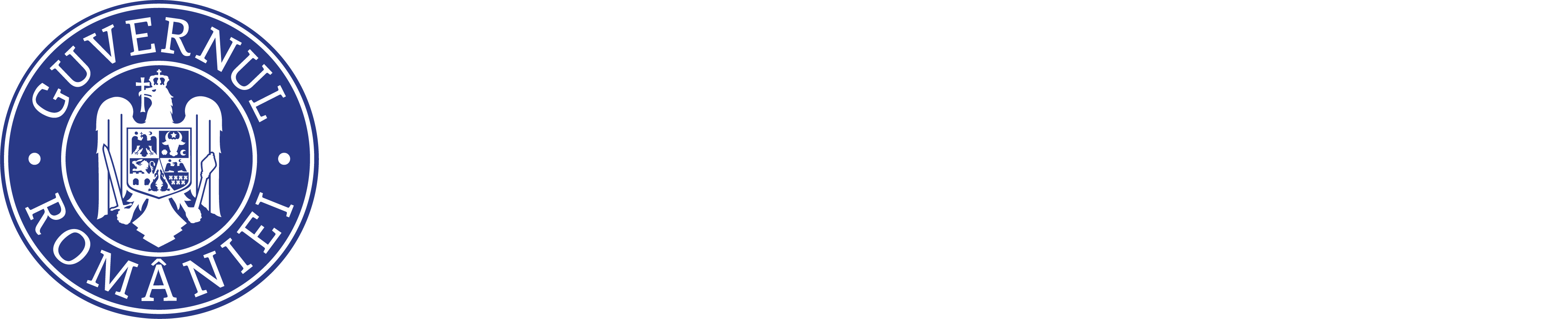 2024 – FAMILY START – cheltuieli eligibile (3/3)
Costul serviciilor dentare şi al intervenţiilor chirurgicale;

Investigaţii şi tratamente medicale complexe recomandate de medici specialişti în cazul familiilor ai căror membri au probleme de sănătate;
Achiziţia de soluţii energetice sustenabile - sisteme de panouri fotovoltaice, sisteme de panouri solare, instalaţii eoliene şi alte soluţii energetice;
Achiziţia aparatelor electrocasnice în valoare totală de maximum 10.000 lei şi aparatura electronică în valoare totală de maximum 10.000 lei.

**Aria de teritorialitate a cheltuielilor o reprezintă teritoriul României, cu excepţia cheltuielilor cu investigaţii şi tratamente medicale complexe recomandate de medici specialişti în cazul familiilor ai căror membri au probleme de sănătate;
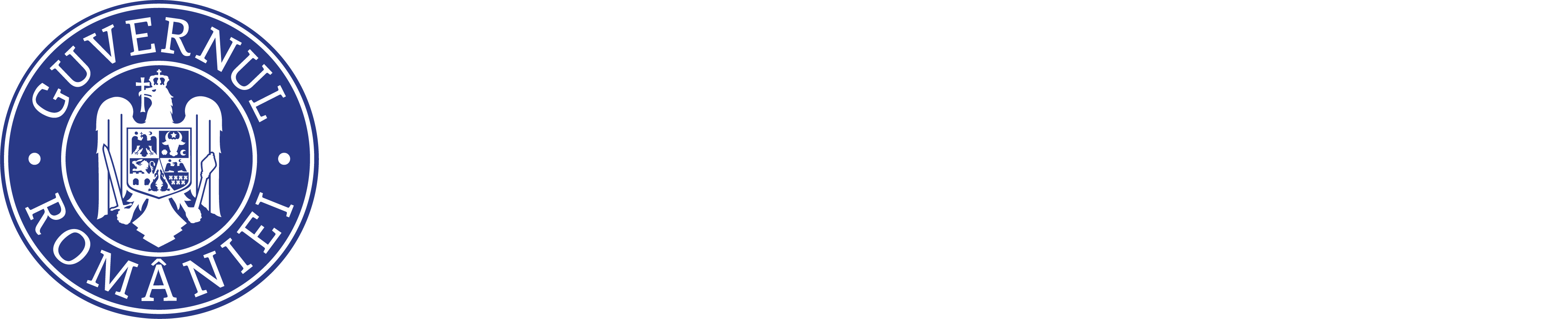 Bănci partenere – înscrise în program
Potentialii beneficiari eligibili se pot adresa la agentiile/sucursalele următoarelor BĂNCI :
CEC BANK
EXIM BANCA ROMANEASCA
LIBRA INTERNET BANK
TECHVENTURES BANK
BANCA CENTRALA COOPERATISTA CREDITCOOP
Banca Cooperatista 8 MARTIE Codlea
Banca Cooperatista AJUTORUL Rm. Valcea
Banca Cooperatista ALBINA Slatina
Banca Cooperatista ALFA Târnăveni
Banca Cooperatista ALIANȚA Cluj-Napoca
Banca Cooperatista BAIMAREANA Baia Mare
Banca Cooperatista CAPITAL Suceava
Banca Cooperatista CREDITUL ONEȘTEAN Onești
Banca Cooperatista DACIA Oradea
Banca Cooperatista Mihai Viteazu Craiova 
Banca Cooperatista DELTACOOP Tulcea
Banca Cooperatista EUROCOOP Sf Gheorghe
Banca Cooperatista ECONOMCOOP Bacău
Banca Cooperatista ISTRITA Buzau
Banca Cooperatista IZVORU Ștei
Banca Cooperatista JIUL Tg.Jiu
Banca Cooperatista MIHAI VITEAZUL Targoviste
Banca Cooperatista MUNTENIA Pitesti
Banca Cooperatista MURESUL Arad
Banca Cooperatista PUTNA Focșani
Banca Cooperatista RASCOALA Botosani
Banca Cooperatista RECORD Calarasi
Banca Cooperatista STEJARUL Marghita
Banca Cooperatista TISA Sighetu Marmatiei
Banca Cooperatista UNIREA Brasov
Banca Cooperatista VICTORIA București
Banca Cooperatista Peneș Curcanu Vaslui
Banca Cooperatistă Antic Bistrița
Banca Cooperatistă Jijia Dorohoi
Banca Cooperatistă Viitorul Iași 
Banca Cooperatistă Decebal Deva